PSYCHICKÉ JEVY
POZNÁVACÍ
CITOVÉ  
VOLNÍ
PROCESY
PSYCHICKÉJEVY
STAVY
VLASTNOSTI
[Speaker Notes: Poznávací (kognice)  procesy: vnímání, utváření představ, myšlení, zapamatování, pozornost, učení]
Základní projevy (složky) psychiky
oblast kognitivní – poznávací procesy (zahrnuje procesy vnímání, myšlení, pozornost, paměť, představy) 
oblast emocí a motivace – zahrnuje oblast prožívání (emoce, city), vůle a chtění (motivace)
oblast konativní - zahrnuje chování a jednání
[Speaker Notes: Kogntivní procesy slouží k orientaci jedince v životním prostředí a adaptaci na existující podmínky
Začíná počitky a vjemy – přes představy, myšlení]
PRŮBĚH KOGNITIVNÍCH PROCESŮ
VNÍMÁNÍ
POZORNOST
ZAPAMATOVÁNÍ
MYŠLENÍ

PŘEDSTAVY

UČENÍ
REPRODUKCE
Kognitivní procesy
Vnímání - odraz reality ve vědomí zprostředkovaný smyslovými orgány (bezděčné, záměrné)
Pozornost – výběrová zaměřenost vědomí na určitý objekt (neúmyslná, úmyslná)
Paměť – schopnost organismu přijímat, uchovávat a vyvolávat přechodné vjemy, a to i po odeznění vyvolávajících podnětů 
Myšlení – proces chápání a řešení problémů (zprostředkovaný a zobecněný poznávací proces ) – myšlenkové operace: srovnávání rozlišování, analýza, syntéza, abstrakce, generalizace
Představy – reprodukovaný obraz předmětu, založený na naší minulé zkušenosti
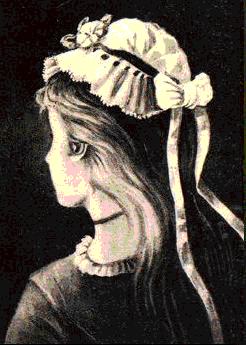 [Speaker Notes: Můžeš vidět dvě tváře ženy…Mladou dívku zezadu, nebo starou babu z profilu]
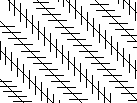 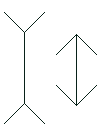 Emoce
emoce (cítění) – se řadí mezi psychické procesy – způsoby prožívání  skutečnosti, události, situace a výsledky činností, vyvolávají v nás vnitřní stav a vztah k hodnocenému jevu
emoce (city) - prožitky, obsah procesu cítění; mají zřetelnou subjektivní polaritu libosti či nelibosti, motivují a zaměřují aktivitu subjektu.
Jsou subjektivním prožitkem, vznikají spontánně bez  kontroly vědomí, vztahují se k určitému předmětu, mají svoji polaritu (libost – nelibost, vzrušení – uklidnění, napětí – uvolnění. Liší se ve směru působení (přiblížení-vzdálení), intenzitě a délce trvání (nálady, afekty, vášně)
[Speaker Notes: Krech, C rutchfield – stav vzrušení  se projevuje jako emocionální zkušenost (osoba emoci pociťuje) emocionální chování (zaútočíme), fyziologické změny v organismu]
ZÁKLADNÍ EMOCE
HNĚV (vztek, zlost, agrese)
SMUTEK ( zármutek, žal)
RADOST (euforie)
STRACH (úzkost)
- úlek a akutní strach (neočekávané a  intenzivní podráždění)
    - strach z očekávání (fóbie)
    - chronický strach a generalizované fóbie
[Speaker Notes: Hněv vyvolán překážkou, brání uspokojení potřeby
Základ smutku - ztráta]
Motivace
vyjadřuje hybné síly chování, činitele chování 
Proč je člověk aktivní?
Proč je jeho aktivita zaměřena jistým směrem?
Jaký má jeho aktivita pro tohoto člověka smysl?
Motiv, Motivace, stimul
Motiv = psychologické příčiny chování.
Motivace = proces realizovaný funkčním vztahem dispozice a podnětové situace, proces v němž se utvářejí motivy
Stimul = vnější pobídka (podnětová situace)
Motivační systém - relativně stálý soubor motivů, který je pro jedince charakteristický
Hierarchická teorie potřebAbraham MASLOW
potřeby  seberealizace
potřeby uznání
sociální potřeby
potřeby bezpečí
základní fyziologické potřeby
VZTAH KOGNICE, EMOCE, MOTIVACE
Příklady (situace)
Čekání na partnerku
Ztráta dat z počítače
Vystoupení

Jak jsem vnímal?
Jaké emoce to ve mne vyvolalo?
Jak se to odrazilo v mém chování, co ho nastartovalo?
PQRST
PREVIEW (ZÍSKAT PŘEHLED)

QEUSTION (NÁZVY ODDÍLŮ DO OTÁZEK)

READ (HLEDÁNÍ ODPOVĚDÍ NA OTÁZKY)

SELF RECITATION (OPAKOVÁNÍ, VYBAVENÍ SI HLAVNÍCH MYŠLENEK Z PAMĚTI)

TEST (ZKOUŠKA- VZPOMENUTÍ SI NA HLAVNÍ ÚDAJE, POROZUMĚNÍÉ VZTAHŮ MEZI ÚDAJI)
[Speaker Notes: METODA NA ZLEPŠENÍ PAMĚTI - ZALOŽENÁ NA 3 PRICNIPECH: ORGANIZOVÁNÍ MATERIÁLU, JEHO PROPRACOVÁNÍ A NÁCVIK VYBAVOVÁNÍ
PŘEHLED, OTÁZKY, ČTENÍ, OPAKOVÁNÍ, ZKOUŠKA]